Chapter 36
The First Cloud
In Capitan Tiago's house reigned no less disorder than in the people's imagination. Maria Clara did nothing but weep and would not listen to the consoling words of her aunt and of Andeng, her foster-sister. Her father had forbidden her to speak to Ibarra until the priests should absolve him from the excommunication. Capitan Tiago himself, in the midst of his preparations for receiving the Captain-General properly, had been summoned to the convent
"Don't cry, daughter, They'll withdraw the excommunication,they'll write now to the Pope, and we'll make a big poor-offering. Padre Damaso only fainted, he's not dead."
"Don't cry," whispered Andeng. "I'll manage it so that you may talk with him. What are confessionals for if not that we may sin? Everything is forgiven by telling it to the curate."
At length Capitan Tiago returned. They sought in his face the answer to many questions, and it announced discouragement. The poor fellow was perspiring; he rubbed his hand across his forehead, but was unable to say a single word.
“Just what I feared,"All is lost! Padre Damaso has ordered me to break the engagement, otherwise he will damn me in this life and in the next. All of them told me the same, even Padre Sibyla. I must close the doors of my house against him, and I owe him over fifty thousand pesos! I told the padres this, but they refused to take any notice of it. 'Which do you prefer to lose,' they asked me, 'fifty thousand pesos or your life and your soul?' Ay, St. Anthony, if I had only known, if I had only known! Don't cry, daughter, You're not like your mother, who never cried except just before you were born. Padre Damaso told me that a relative of his has just arrived from Spain and you are to marry him."Just what I feared,"All is lost! Padre Damaso has ordered me to break the engagement, otherwise he will damn me in this life and in the next. All of them told me the same, even Padre Sibyla. I must close the doors of my house against him, and I owe him over fifty thousand pesos! I told the padres this, but they refused to take any notice of it. 'Which do you prefer to lose,' they asked me, 'fifty thousand pesos or your life and your soul?' Ay, St. Anthony, if I had only known, if I had only known! Don't cry, daughter, You're not like your mother, who never cried except just before you were born. Padre Damaso told me that a relative of his has just arrived from Spain and you are to marry him."
"What has happened, Santiago?! "For God's sake, speak! What has happened?"
"Santiago, are you crazy? To talk to her of another sweetheart now! Do you think that your daughter changes sweethearts as she does her camisa?"
"That's just the way I felt, Isabel. Don Crisostomo is rich, while the Spaniards marry only for love of money. But what do you want me to do? They've threatened me with another excommunication. They say that not only my soul but also my body is in great danger--my body, do you hear, my body!"
"The Archbishop is also a friar, the Archbishop does only what the friars tell him to do. But, Maria, don't cry. The Captain-General is coming, he'll want to see you, and your eyes are all red. Ay, I was thinking to spend a happy evening! Without this misfortune I should be the happiest of men--every one would envy me! Be calm, my child, I'm more unfortunate than you and I'm not crying. You can have another and better husband, while I--I've lost fifty thousand pesos! Ay, Virgin of Antipolo, if tonight I may only have luck!"
 
 
 
 
 
 
 
d
"But you're only making your daughter more disconsolate! Isn't the Archbishop your friend? Why don't you write to him?"
Salvos, the sound of carriage wheels, the galloping of horses, and a band playing the royal march, announced the arrival of his Excellency, the Captain-General of the Philippines. Maria Clara ran to hide herself in her chamber. Poor child, rough hands that knew not its delicate chords were playing with her heart! While the house became filled with people and heavy steps, commanding voices, and the clank of sabers and spurs resounded on all sides, the afflicted maiden reclined half-kneeling before a picture of the Virgin represented in that sorrowful loneliness perceived only by Delaroche, as if he had surprised her returning from the sepulcher of her Son. But Maria Clara was not thinking of that mother's sorrow, she was thinking of her own. With her head hanging down over her breast and her hands resting on the floor she made the picture of a lily bent by the storm.
A future dreamed of and cherished for years, whose illusions, born in infancy and grown strong throughout youth, had given form to the very fibers of her being, to be wiped away now from her mind and heart by a single word! It was enough to stop the beating of one and to deprive the other of reason.
Maria Clara was a loving daughter as well as a good and pious Christian, so it was not the excommunication alone that terrified her, but the command and the ominous calmness of her father demanding the sacrifice of her love. Now she felt the whole force of that affection which until this moment she had hardly suspected. It had been like a river gliding along peacefully with its banks carpeted by fragrant flowers and its bed covered with fine sand, so that the wind hardly ruffled its current as it moved along, seeming hardly to flow at all; but suddenly its bed becomes narrower, sharp stones block the way, hoary logs fall across it forming a barrier--then the stream rises and roars with its waves boiling and scattering clouds of foam, it beats against the rocks and rushes into the abyss!She wanted to pray, but who in despair can pray? Prayers are for the hours of hope, and when in the absence of this we turn to God it is only with complaints.
Would these cries unheard by men reach the throne of God or be heard by the Mother of the distressed? The poor maiden who had never known a mother dared to confide these sorrows of an earthly love to that pure heart that knew only the love of daughter and of mother. In her despair she turned to that deified image of womanhood, the most beautiful idealization of the most ideal of all creatures, to that poetical creation of Christianity who unites in herself the two most beautiful phases of womanhood without its sorrows: those of virgin and mother,--to her whom we call Mary!
"My God, "why dost Thou thus cut a man off, why dost Thou deny him the love of others? Thou dost not deny him thy sunlight and thy air nor hide from him the sight of thy heaven! Why then deny him love, for without a sight of the sky, without air or sunlight, one can live, but without love--never!"
"Mother, mother! tell them that I'm ill,
"Oh, if I only had--"
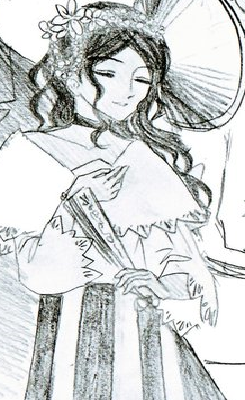 Chapter 37
His Excellency
All were filled with surprise; surely his Excellency must be greatly irritated to dare to make the friars wait!
In the hall were gathered various Spaniards mingled with soldiers and officials of San Diego and neighboring towns, standing in groups conversing or disputing. There were also to be seen all the friars, with the exception of Padre Damaso, and they wanted to go in to pay their respects to his Excellency.
"I Want to talk with that young man," said his Excellency to an aide. "He has aroused all my interest. They have already gone to look for him, General. But here is a young man from Manila who insists on being introduced. We told him that your Excellency had no time for interviews, that you had not come to give audiences, but to see the town and the procession, and he answered that your Excellency always has time to dispense justice--"If I am not mistaken," said the latter with a slight bow, "he is the young man who this morning had
"I haven't anything to say to him, I'm wasting my time here."
"Wouldn't it be better that we find out how he stands? "We should avoid a scandal, and should be able to remind him of his duties toward--religion."
Padre Salvi
"Still another? Has this friar set himself to stir up the whole province or does he think that he governs here? Show the young man in."
said the aide as he ushered out the youth who did not understand Greek and whose countenance was now beaming with satisfaction.
Fray Sibyla entered first, Padre Salvi, Padre Martin, and the other priests following. They all made respectful bows with the exception of Padre Sibyla, who even in bending preserved a certain air of superiority. Padre Salvi on the other hand almost doubled himself over the girdle.
"Which of your Reverences is Padre Damaso?"
"His Excellency the Captain-General begs your Reverences to wait a moment," said the aide. "Come in, young man!"
asked the Captain-General without any preliminary greeting, neither asking them to be seated nor inquiring about their health nor addressing them with the flattering speeches to which such important personages are accustomed.
The Manilan who had confounded Greek with Tagalog entered the room pale and trembling.
"Is this young lady your daughter?"
"Padre Damaso is not here among us, sir,"
replied Fray Sibyla in the same dry tone as that used by his Excellency.
“






Your Excellency's servant is in bed sick," added Padre 
Salvi humbly. "After having the pleasure of welcoming you and of informing ourselves concerning your Excellency's health, as is the duty of all good subjects of the King and of every person of culture, we have come in the name of the respected servant of your Excellency who has had the misfortune--"
"And your Excellency's, General,"
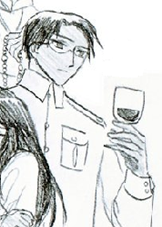 "Oh!" interrupted the Captain-General, twirling a chair about on one leg and smiling nervously, "if all the servants of my Excellency were like his Reverence, Padre Damaso, I should prefer myself to serve my Excellency!"
The alcalde and the aides opened their eyes wide, but his Excellency lost none of his gravity as he took the girl's hand and said affably,
Capitan Tiago here appeared in full dress, walking on tiptoe and leading by the hand Maria Clara, who entered timidly and with hesitation. Still she bowed gracefully and ceremoniously.
"Happy are the fathers who have daughters like you, señorita! I have heard you spoken of with respect and admiration and have wanted to see you and thank you for your beautiful action of this afternoon. I am informed of everything and when I make my report to his Majesty's government I shall not forget your noble conduct. Meanwhile, permit me to thank you in the name of his Majesty, the King, whom I represent here and who loves peace and tranquillity in his loyal subjects, and for myself, a father who has daughters of your age, and to propose a reward for you."
His Excellency guessed what she wanted to say, and so continued
"It is well, señorita, that you are at peace with your conscience and content with the good opinion of your fellow-countrymen, with the faith which is its own best reward and beyond which we should not aspire. But you must not deprive me of an opportunity to show that if Justice knows how to punish she also knows how to reward and that she is not always blind!"
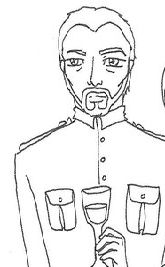 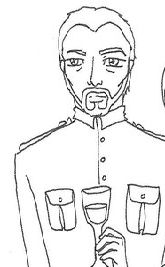 "Señor Don Juan Crisostomo Ibarra awaits the orders of your Excellency!"
announced the aide in a loud voice.
"Sir--"
"And we shall go back to our province,"
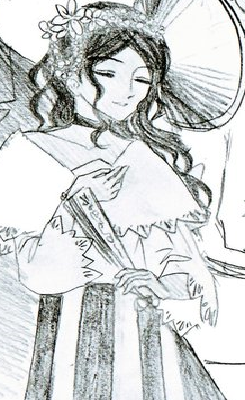 said the Augustinians. Neither the Dominican nor the Augustinians could endure the thought that they had been so coldly received on a Franciscan's account.
"Allow me, señorita, to express my desire to see you again before leaving the town, as I still have some very important things to say to you. Señor Alcalde, you will accompany me during the walk which I wish to take after the conference that I will hold alone with Señor Ibarra."
In the hall they met Ibarra, their amphitryon of a few hours before, but no greetings were exchanged, only looks that said many things. But when the friars had withdrawn the alcalde greeted him familiarly, although the entrance of the aide looking for the young man left no time for conversation. In the doorway he met Maria Clara; their looks also said many things but quite different from what the friars' eyes had expressed . Ibarra was dressed in deep mourning, but presented himself serenely and made a profound bow, even though the visit of the friars had not appeared to him to be a good augury. The Captain-General advanced toward him several steps
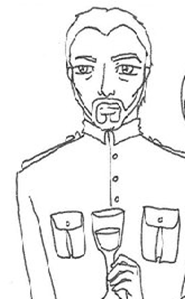 "I take pleasure, Señor Ibarra, in shaking your hand. Permit me to receive you in all confidence."
"Your Excellency will permit us to inform you,that Señor Ibarra is excommunicated…"I am happy that I have only to regret the condition of Padre Damaso, for whom I sincerely desire a complete recovery, since at his age a voyage to Spain on account of his health may not be very agreeable. But that depends on him! Meanwhile, may God preserve the health of your Reverences!""And so much depends on him," murmured Padre Salvi as they retired. "We'll see who makes that voyage soonest!" remarked another Franciscan.
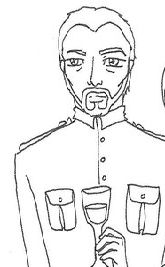 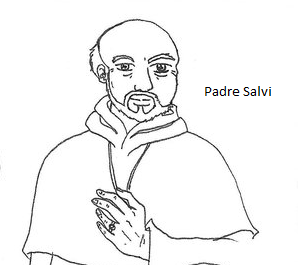 "Sir, such kindness--"
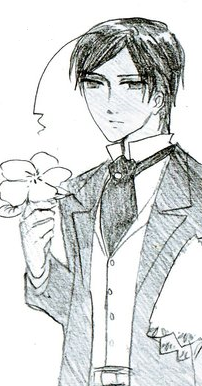 "Your surprise offends me, signifying as it does that you had not expected to be well received. That is casting a doubt on my sense of justice!"
"Good, good, "Let us enjoy a brief period of frankness. I am very well satisfied with your conduct and have already recommended you to his Majesty for a decoration on account of your philanthropic idea of erecting a schoolhouse. If you had let me know, I would have attended the ceremony with pleasure, and perhaps might have prevented a disagreeable incident."
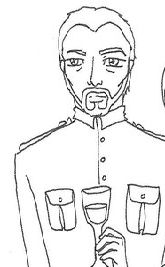 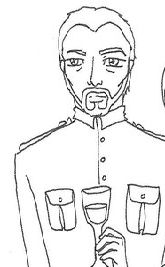 "A cordial reception, sir, for an insignificant subject of his Majesty like myself is not justice but a favor."
"It seemed to me such a small matter," answered the youth, "that I did not think it worth while troubling your Excellency with it in the midst of your numerous cares. Besides, my duty was to apply first to the chief authority of my province."
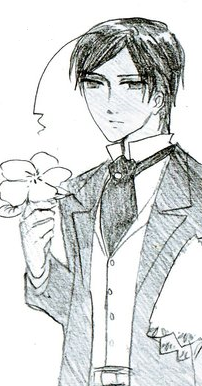 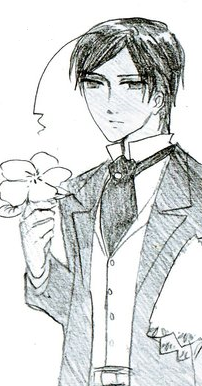 "In regard to the trouble you're had with Padre Damaso, don't hold any fear or rancor, for they won't touch a hair of your head while I govern the islands. As for the excommunication, I'll speak to the Archbishop, since it is necessary for us to adjust ourselves to circumstances. Here we can't laugh at such things in public as we can in the Peninsula and in enlightened Europe. Nevertheless, be more prudent in the future. You have placed yourself in opposition to the religious orders, who must be respected on account of their influence and their wealth. But I will protect you, for I like good sons, I like to see them honor the memory of their fathers. I loved mine, and, as God lives, I don't know what I would have done in your place!"
"Yes, sir, several months."
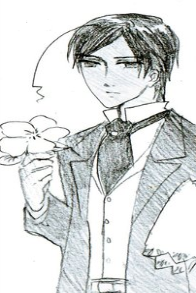 "Perhaps you heard my family spoken of?"
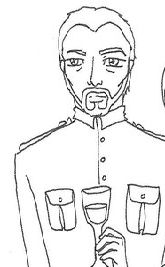 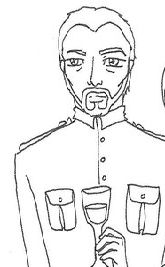 "Your Excellency had just left when I had the honor of being introduced to your family."
"I'm told that you have just returned from Europe; were you in Madrid?"
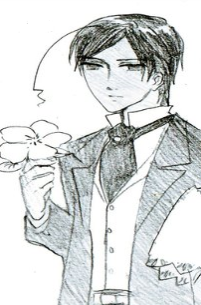 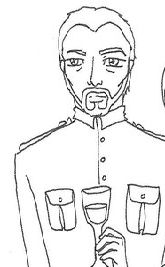 "You flatter me by thinking so, and--so it ought to be. Nevertheless, young man, you must know what burdens weigh upon our shoulders here in the Philippines. Here we, old soldiers, have to do and to be everything: King, Minister of State, of War, of Justice, of Finance, of Agriculture, and of all the rest. The worst part of it too is that in every matter we have to consult the distant mother country, which accepts or rejects our proposals according to circumstances there--and at times blindly. As we Spaniards say, 'He who attempts many things succeeds in none.' Besides, we generally come here knowing little about the country and leave it when we begin to get acquainted with it. With you I can be frank, for it would be useless to try to be otherwise. Even in Spain, where each department has its own minister, born and reared in the locality, where there are a press and a public opinion, where the opposition frankly opens the eyes of the government and keeps it informed, everything moves along imperfectly and defectively; thus it is a miracle that here things are not completely tops in the lack of these safeguards, and having to live and work under the shadow of a most powerful opposition. Good intentions are not lacking to us, the governing powers, but we find ourselves obliged to avail ourselves of the eyes and arms of others whom ordinarily we do not know and who perhaps, instead of serving their country, serve only their own private interests. This is not our fault but the fault of circumstances--the friars aid us not a little in getting along, but they are not sufficient. You have aroused my interest and it is my desire that the imperfections of our present system of government be of no hindrance to you. I cannot look after everybody nor can everybody come to me. Can I be of service to you in any way? Have you no request to make?"
"How is it, then, that you came without bringing any recommendations to me?"
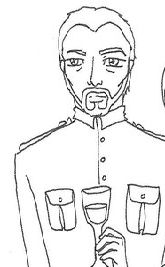 "Sir ….because I did not come direct from Spain and because I have heard your Excellency so well spoken of that I thought a letter of recommendation might not only be valueless but even offensive; all Filipinos are recommended to you."
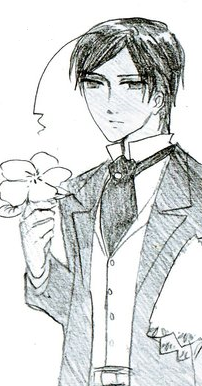 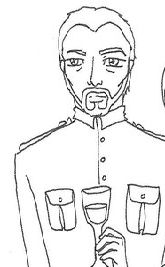 "Sir, my dearest wish is the happiness of my country, a happiness which I desire to see owed to the mother country and to the efforts of my fellow-citizens, the two united by the eternal bonds of common aspirations and common interests. What I would request can only be given by the government after years of unceasing toil and after the introduction of definite reforms."
"Your Excellency has seen only those who drag themselves about in the city; you have not visited the slandered huts of our towns or your Excellency would have been able to see real men, if to be a man it is sufficient to have a generous heart and simple customs."
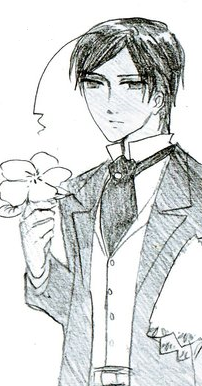 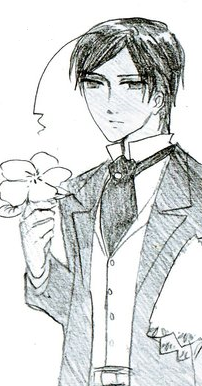 "Señor Ibarra," he exclaimed, pausing suddenly, and the young man also rose, "perhaps within a month I shall leave. Your education and your mode of thinking are not for this country. Sell what you have, pack your trunk, and come with me to Europe; the climate there will be more agreeable to you."
"You are the first man that I've talked to in this country!" he finally exclaimed, extending his hand.
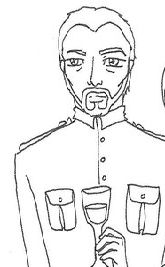 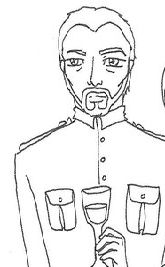 "I'm satisfied," he said, slapping the latter lightly on the shoulder. "Today I've seen for the first time how it is possible for one to be a good Spaniard without ceasing to be a good Filipino and to love his country. Today I showed their Reverences that we are not all puppets of theirs. This young man gave me the opportunity and I shall soon have settled all my accounts with the friars. It's a pity that some day or other this young man--But call the alcalde."
"I shall always while I live preserve the memory of your Excellency's kindness," replied Ibarra with emotion, "but I must remain in this country where my fathers have lived."
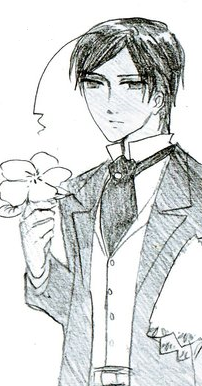 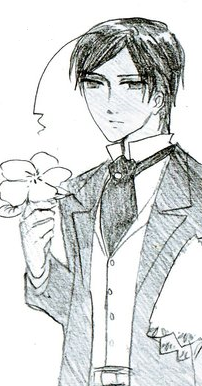 "Señor Alcalde, in order to avoid any repetition of scenes such as you witnessed this afternoon, scenes that I regret, as they hurt the prestige of the government and of all good Spaniards, allow me to recommend to your especial care Señor Ibarra, so that you may afford him means for carrying out his patriotic intentions and also that in the future you prevent his being molested by persons of any class whatsoever, under any pretext at all."
"Where they have died you might say with more exactness! Believe me, perhaps I know your country better than you yourself do. Ah, now I remember," he exclaimed with a change of tone, "you are going to marry an adorable young woman and I'm detaining you here! Go, go to her, and that you may have greater freedom send her father to me," this with a smile. "Don't forget, though, that I want you to accompany me in my walk."
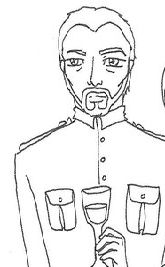 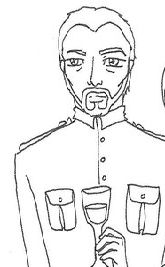 The alcalde understood the reprimand and bowed to conceal his confusion.
"Yes, sir,"
"Have the same order communicated to the alferez who commands in the district here. Also, investigate whether that gentleman has affairs of his own that are not sanctioned by the regulations. I've heard more than one complaint in regard to that."
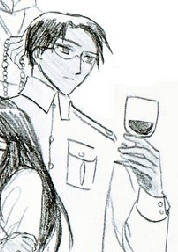 Ibarra almost ran in search of Maria Clara--he had so many things to tell her. Hearing merry voices in one of the rooms, he knocked lightly on the door
"Don Santiago," said his Excellency in an affable tone, "a little while ago I felicitated you on the happiness of having a daughter such as the Señorita de los Santos; now let me congratulate you on your future son-in-law. The most virtuous of daughters is certainly worthy of the best citizen of the Philippines. Is it permitted to know when the wedding will occur?"
"Who's there?"
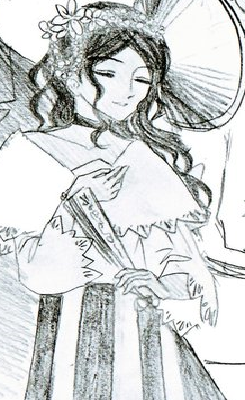 "Come now, I see that there is nothing definitely arranged. If persons are lacking to stand up with them, I shall take the greatest pleasure in being one of them. That's for the purpose of ridding myself of the feeling of disgust which the many weddings I've heretofore taken part in have given me,"
"I!
The voices became hushed and the door
"It's I, may I come in?"
called the young man, his heart beating violently.
The silence continued. Then light footsteps approached the door and the merry voice of Sinang murmured through the keyhole,
"Crisostomo, we're going to the theater tonight. Write what you have to say to Maria."
The footsteps retreated again as rapidly as they approached
"What does this mean?"
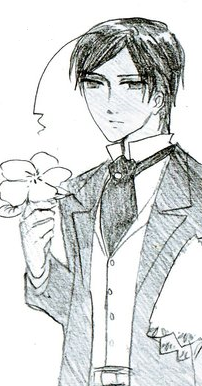 Chapter 38
The Procession
The procession was headed by the silver candelabra borne by three begloved sacristans, behind whom came the school children in charge of their teacher, then boys with paper lanterns of varied shapes and colors placed on the ends of bamboo poles of greater or less length and decorated according to the caprice of each boy, since this illumination was furnished by the children of the barrios, who gladly performed this service, imposed by the matanda sa nayon,[105] each one designing and fashioning his own lantern, adorning it as his fancy prompted and his finances permitted with a greater or less number of frills and little streamers, and lighting it with a piece of candle if he had a friend or relative who was a sacristan, or if he could buy one of the small red tapers such as the Chinese burn before their altars.
At nightfall, when all the lanterns in the windows had been lighted, for the fourth time the procession started amid the ringing of bells and the usual explosions of bombs. The Captain-General, who had gone out on foot in company with his two aides, Capitan Tiago, the alcalde, the alferez, and Ibarra, preceded by civil-guards and officials who opened the way and cleared the street, was invited to review the procession from the house of the gobernadorcillo, in front of which a platform had been erected where a loa[104] would be recited in honor of the Blessed Patron.
In the midst of the crowd came and went alguazils, guardians of justice to take care that the lines were not broken and the people did not crowd together. For this purpose they availed themselves of their rods, with blows from which, administered opportunely and with sufficient force, they endeavored to add to the glory and brilliance of the procession--all for the edification of souls and the splendor of religious show. At the same time that the alguazils were thus distributing free their sanctifying blows, other persons, to console the recipients, distributed candles and tapers of different sizes, also free.
Ibarra would gladly have renounced the pleasure of hearing this poetical composition, preferring to watch the procession from Capitan Tiago's house, where Maria Clara had remained with some of her friends, but his Excellency wished to hear the loa, so he had no recourse but to console himself with the prospect of seeing her at the theater.
"Señor Alcalde, do they administer those blows as a punishment for sin or simply because they like to do so?"
Without any apparent reason, the first saint that appeared was St. John the Baptist. On looking at him it might have been said that the fame of Our Savior's cousin did not amount to much among the people, for while it is true that he had the feet and legs of a maiden and the face of an anchorite, yet he was placed on an old wooden andas, and was hidden by a crowd of children who, armed with candles and unlighted lanterns, were engaging in mock fights.
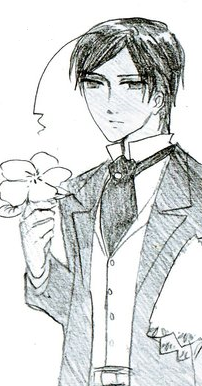 "Unfortunate saint it avails you nothing to have been the forerunner of the Good Tidings or that Jesus bowed before you! Your great faith and your austerity avail you nothing, nor the fact that you died for the truth and your convictions, all of which men forget when they consider nothing more than their own merits. It avails more to preach badly in the churches than to be the eloquent voice crying in the desert, this is what the Philippines teaches you! If you had eaten turkey instead of locusts and had worn garments of silk rather than hides, if you had joined a Corporation--"
"You're right, Señor Ibarra, This barbarous sight is a wonder to all who come here from other countries. It ought to be forbidden."
Sage Tasio
Captain-General
"Didn't I say so This one rides on a ear, and, good Heavens, what a car! How many lights and how many glass lanterns! Never did I see you surrounded by so many luminaries, Giovanni Bernardone![106] And what music! Other tunes were heard by your followers after your death! But, venerable and humble founder, if you were to come back to life now you would see only degenerate Eliases of Cortona, and if your followers should recognize you, they would put you in jail, and perhaps you would share the fate of Cesareus of Spyre."
"There goes our saint!" "I've lent him all my rings, but that's in order to get to heaven."
exclaimed the daughter of the gobernadorcillo to her visitors.
The candle-bearers stopped around the platform to listen to the loa and the blessed saints did the same; either they or their bearers wished to hear the verses. Those who were carrying St. John, tired of waiting, squatted down on their heels and agreed to set him on the ground.
OLD MAN
"The alguazil may scold!"
After the music came a banner on which was pictured the same saint, but with seven wings, carried by the Tertiary Brethren dressed in guingón habits and praying in high, plaintive voices. Rather inexplicably, next came St. Mary Magdalene, a beautiful image with abundant hair, wearing a pañuelo of embroidered piña held by fingers covered with rings, and a silk gown decorated with gilt spangles. Lights and incense surrounded her while her glass tears reflected the colors of the Bengal lights, which, while giving a fantastic appearance to the procession, also made the saintly sinner weep now green, now red, now blue tears. The houses did not begin to light up until St. Francis was passing; St. John the Baptist did not enjoy this honor and passed hastily by as if ashamed to be the only one dressed in hides in such a crowd of folk covered with gold and jewels.
"Huh, in the sacristy they leave him in a corner among the cobwebs!"
As the Magdalene set out the women joined the procession, only that instead of beginning with the children, as among the men, the old women came first and the girls filled up the lines to the car of the Virgin, behind which came the curate under his canopy. This practise they had from Padre Damaso, who said: "To the Virgin the maidens and not the old women are pleasing!" This statement had caused wry faces on the part of many saintly old ladies, but the Virgin did not change her tastes.
San Diego followed the Magdalene but did not seem to be rejoicing over this fact, since he moved along as repentantly as he had in the morning when he followed St. Francis. His float was drawn by six Tertiary Sisters--whether because of some vow or on account of some sickness, the fact is that they dragged him along, and with zeal. San Diego stopped in front of the platform and waited to be saluted.
"It's the alcalde!"
cried some one, but this prodigy of creation began to recite a poem like himself and took no offense at the comparison.
But why record here what he said in Latin, Tagalog, and Spanish, all in verse--this poor victim of the gobernadorcillo? Our readers have enjoyed Padre Damaso's sermon of the morning and we do not wish to spoil them by too many wonders. Besides, the Franciscan might feel hard toward us if we were to put forward a competitor, and this is far from being the desire of such peaceful folk as we have the good fortune to be.
But it was necessary to wait for the float of the Virgin, which was preceded by persons dressed like phantoms, who frightened the little children so that there were heard the cries and screams of terrified babies. Yet in the midst of that dark mass of gowns, hoods, girdles, and nuns' veils, from which arose a monotonous and snuffling prayer, there were to be seen, like white jasmines or fresh sampaguitas among old rags, twelve girls dressed in white, crowned with flowers, their hair curled, and flashing from their eyes glances as bright as their necklaces. Like little genii of light who were prisoners of specters they moved along holding to the wide blue ribbons tied to the Virgin's car and suggesting the doves that draw the car of Spring.
Afterwards, the procession moved on, St. John proceeding along his vale of tears. When the Virgin passed the house of Capitan Tiago a heavenly song greeted her with the words of the archangel. It was a voice tender, melodious, pleading, sighing out the Ave Maria of Gounod to the accompaniment of a piano that prayed with it. The music of the procession became hushed, the praying ceased, and even Padre Salvi himself paused. The voice trembled and became plaintive, expressing more than a salutation--rather a prayer and a protest.
Now all the images were in attitudes of attention, crowded one against the other to listen to the verses. Everybody kept his eyes fixed on the half-drawn curtain until at length a sigh of admiration escaped from the lips of all. Deservedly so, too, for it was a boy with wings, riding-boots, sash, belt, and plumed hat.
Terror and melancholy settled down upon Ibarra's heart as he listened to the voice from the window where he stood. He comprehended what that suffering soul was expressing in a song and yet feared to ask himself the cause of such sorrow. Gloomy and thoughtful, he turned to the Captain-General.
"You will join me at the table. "There we'll talk about those boys who disappeared."
the latter said to him.
"Could I be the cause?"
murmured the young man, staring without seeing the Captain-General